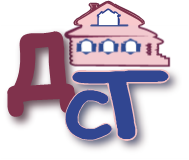 МУНИЦИПАЛЬНОЕ БЮДЖЕТНОЕ ДОШКОЛЬНОЕ 
ОБРАЗОВАТЕЛЬНОЕ УЧРЕЖДЕНИЕ
ДЕТСКИЙ САД ОБЩЕРАЗВИВАЮЩЕГО ВИДА 
С ПРИОРИТЕТНЫМ ОСУЩЕСТВЛЕНИЕМ ДЕЯТЕЛЬНОСТИ 
ПО ПОЗНАВАТЕЛЬНО-РЕЧЕВОМУ РАЗВИТИЮ ВОСПИТАННИКОВ № 28
«ТЕРЕМОК»
Проект инициативного
 бюджетирования
Екатеринбург - 2020
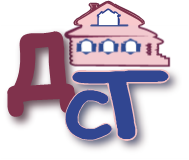 МУНИЦИПАЛЬНОЕ БЮДЖЕТНОЕ ДОШКОЛЬНОЕ 
ОБРАЗОВАТЕЛЬНОЕ УЧРЕЖДЕНИЕ
ДЕТСКИЙ САД ОБЩЕРАЗВИВАЮЩЕГО ВИДА 
С ПРИОРИТЕТНЫМ ОСУЩЕСТВЛЕНИЕМ ДЕЯТЕЛЬНОСТИ 
ПО ПОЗНАВАТЕЛЬНО-РЕЧЕВОМУ РАЗВИТИЮ ВОСПИТАННИКОВ № 28
«ТЕРЕМОК»
НАЗВАНИЕ ПРОЕКТА:
«НА ГОРКАХ КАТАЕМСЯ -
РАСТЁМ И РАЗВИВАЕМСЯ!
В ПЕСОЧНИЦЕ ИГРАЕМ - 
НАСТРОЕНИЕ ПОВЫШАЕМ!»
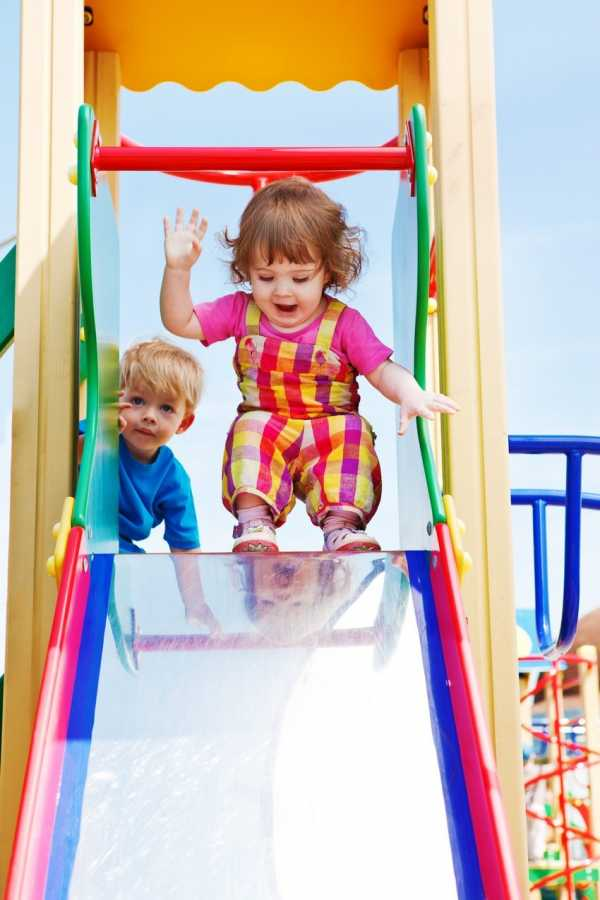 Цель:
оснащение  игровых площадок детского сада 
современным и безопасным прогулочным оборудованием -
ГОРКАМИ
 И ПЕСОЧНИЦАМИ
СОЗДАНИЕ УСЛОВИЙ ДЛЯ БЕЗОПАСНОГО И КОМФОРТНОГО ПРЕБЫВАНИЯ ДОШКОЛЬНИКОВ НА ПРОГУЛКЕ
ИДЕИ ПРОЕКТА!
СОЗДАНИЕ УСЛОВИЙ ДЛЯ ЧЕРЕДОВАНИЯ ФИЗИЧЕСКОЙ, ПОЗНАВАТЕЛЬНОЙ И ИГРОВОЙ АКТИВНОСТИ ДЕТЕЙ
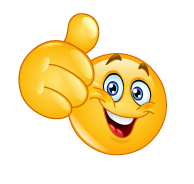 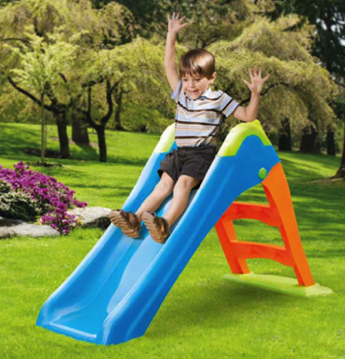 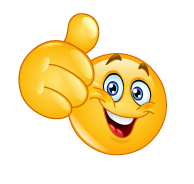 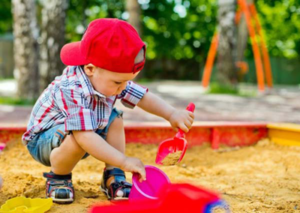 УЛУЧШЕНИЕ ЭСТЕТИЧЕСКОГО ВИДА ПРОГУЛОЧНЫХ УЧАСТКОВ, А ЗНАЧИТ И ТОЙ ЧАСТИ МИКРОРАЙОНА, К КОТОРОЙ ОТНОСИТСЯ ДЕТСКИЙ САД
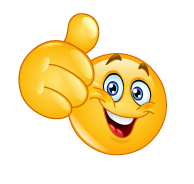 ОСНОВНЫЕ МЕРОПРИЯТИЯ 
ПО РЕАЛИЗАЦИИ ПРОЕКТА
ПРИОБРЕТЕНИЕ И ЗАМЕНА СТАРЫХ ПЕСОЧНИЦ НА НОВЫЕ
ПРИОБРЕТЕНИЕ И ЗАМЕНА СТАРЫХ ГОРОК НА НОВЫЕ
 (НА 10 УЧАСТКАХ)
ПЕРЕПРОЕКТИРОВАНИЕ УЧАСТКОВ В СВЯЗИ С ЗАМЕНОЙ ОБОРУДОВАНИЯ
БУДЕТ!
БЫЛО!
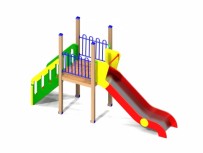 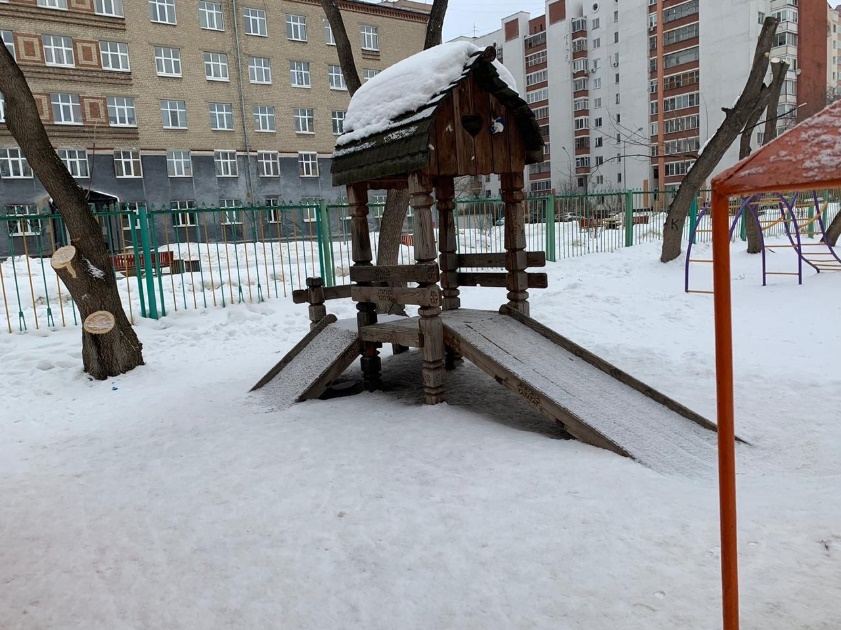 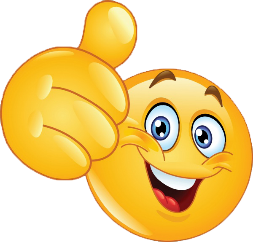 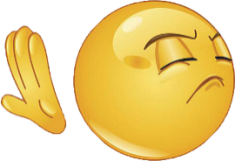 1.Организован ЧЕЛЛЕНДЖ 
«Увлекательные и безопасные прогулки - наша инициатива!», в результате чего
 260 человек поддержали   проект
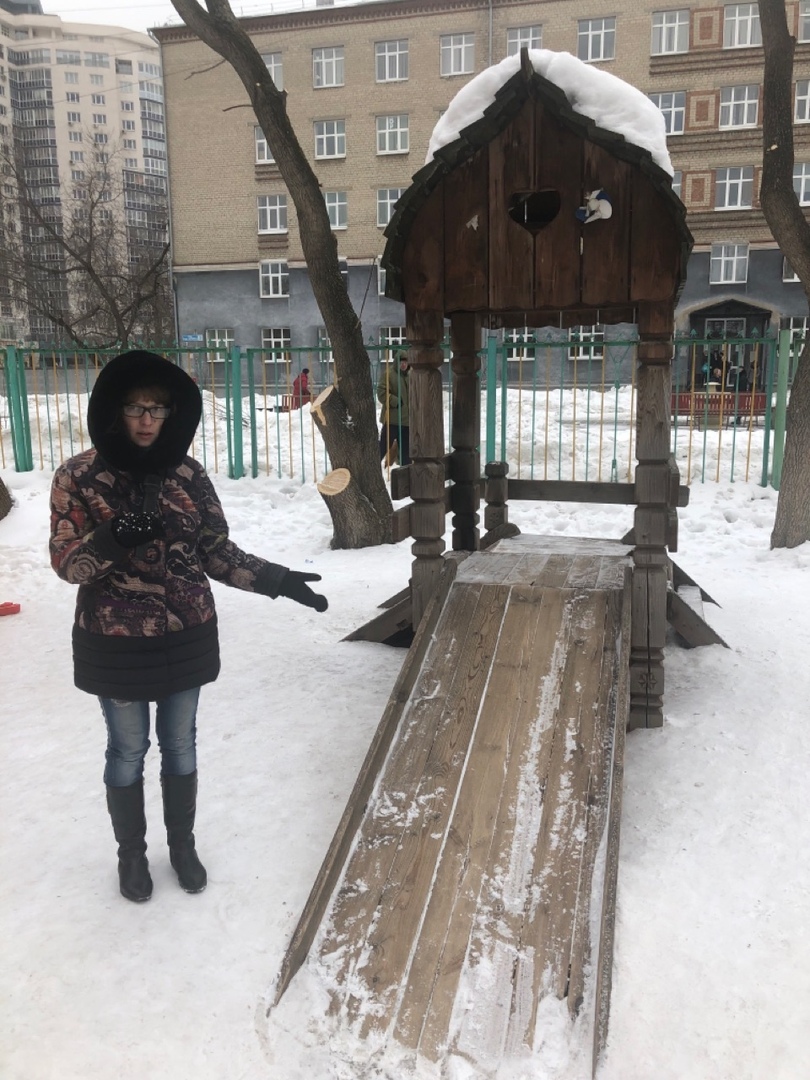 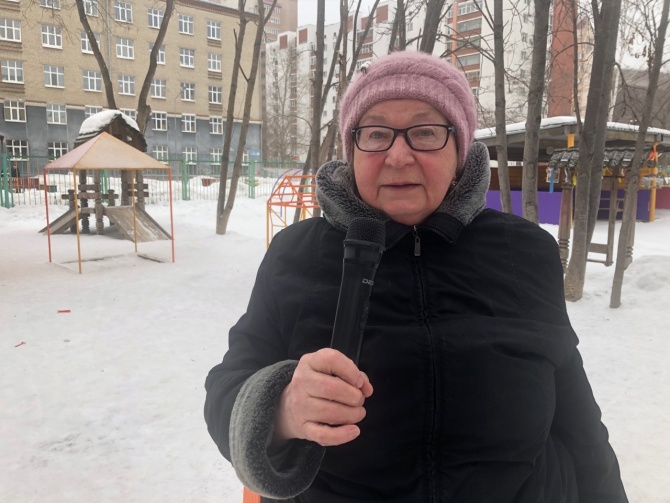 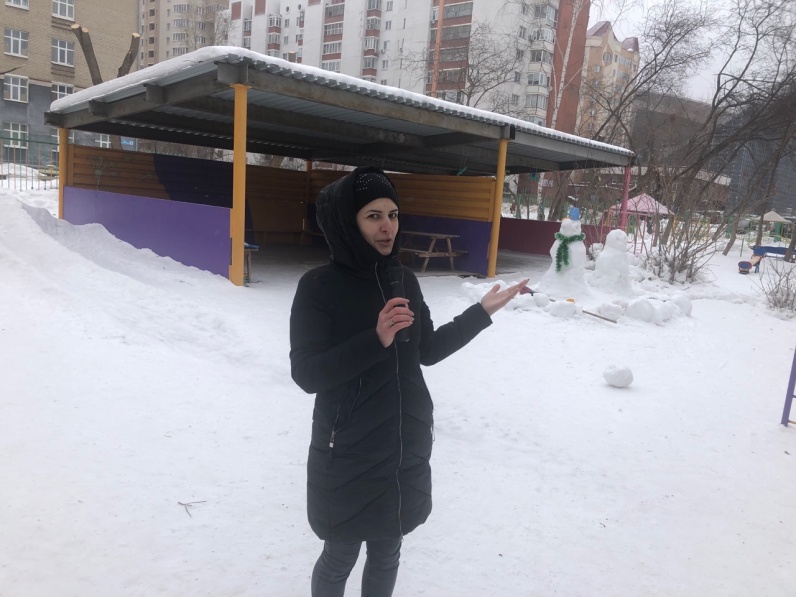 2. Разработан план-проект благоустройства и оснащения игровых площадок горками и песочницами
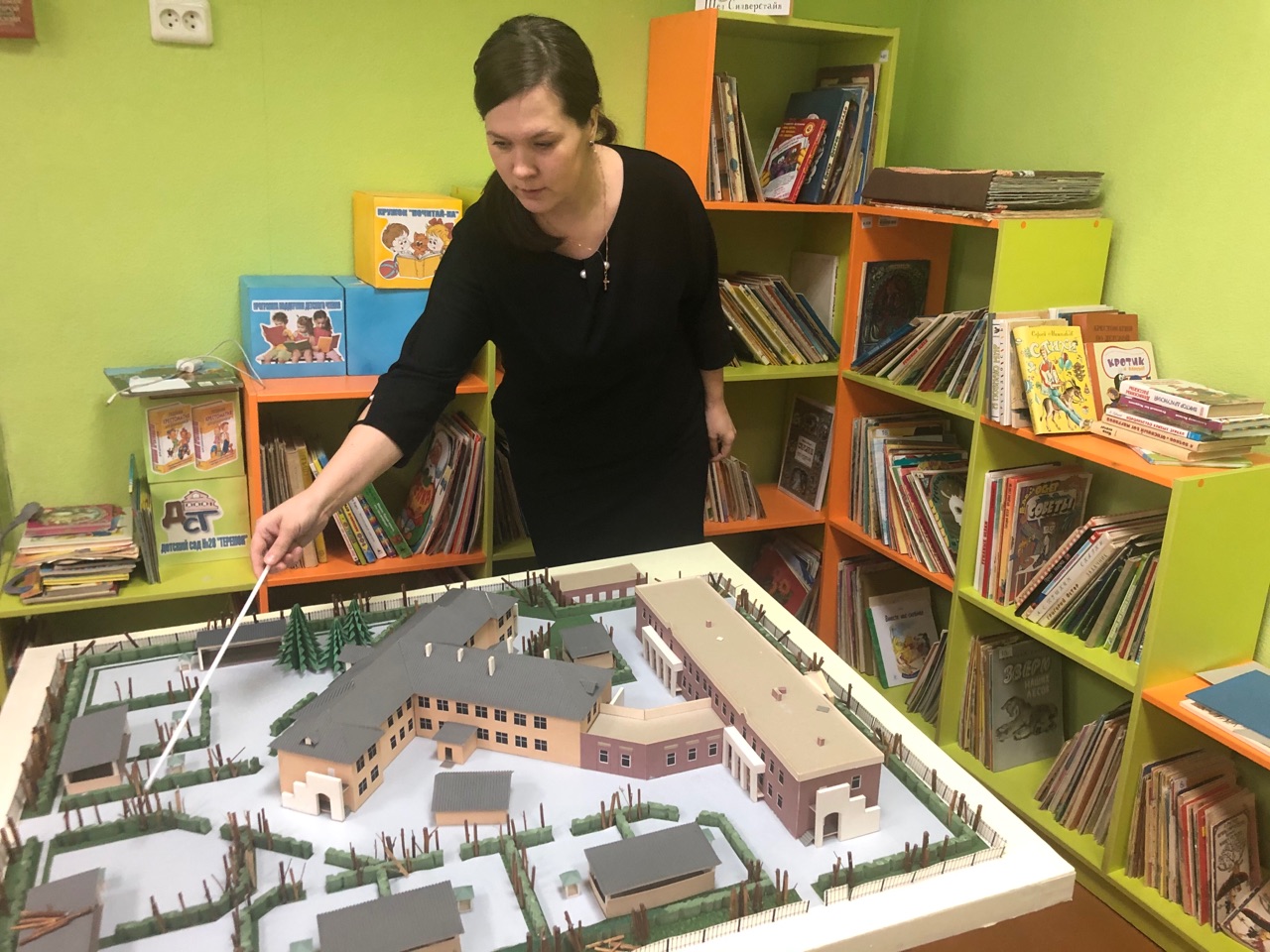 3. ЗАПРОШЕНЫ КОММЕРЧЕСКИЕ ПРЕДЛОЖЕНИЯ
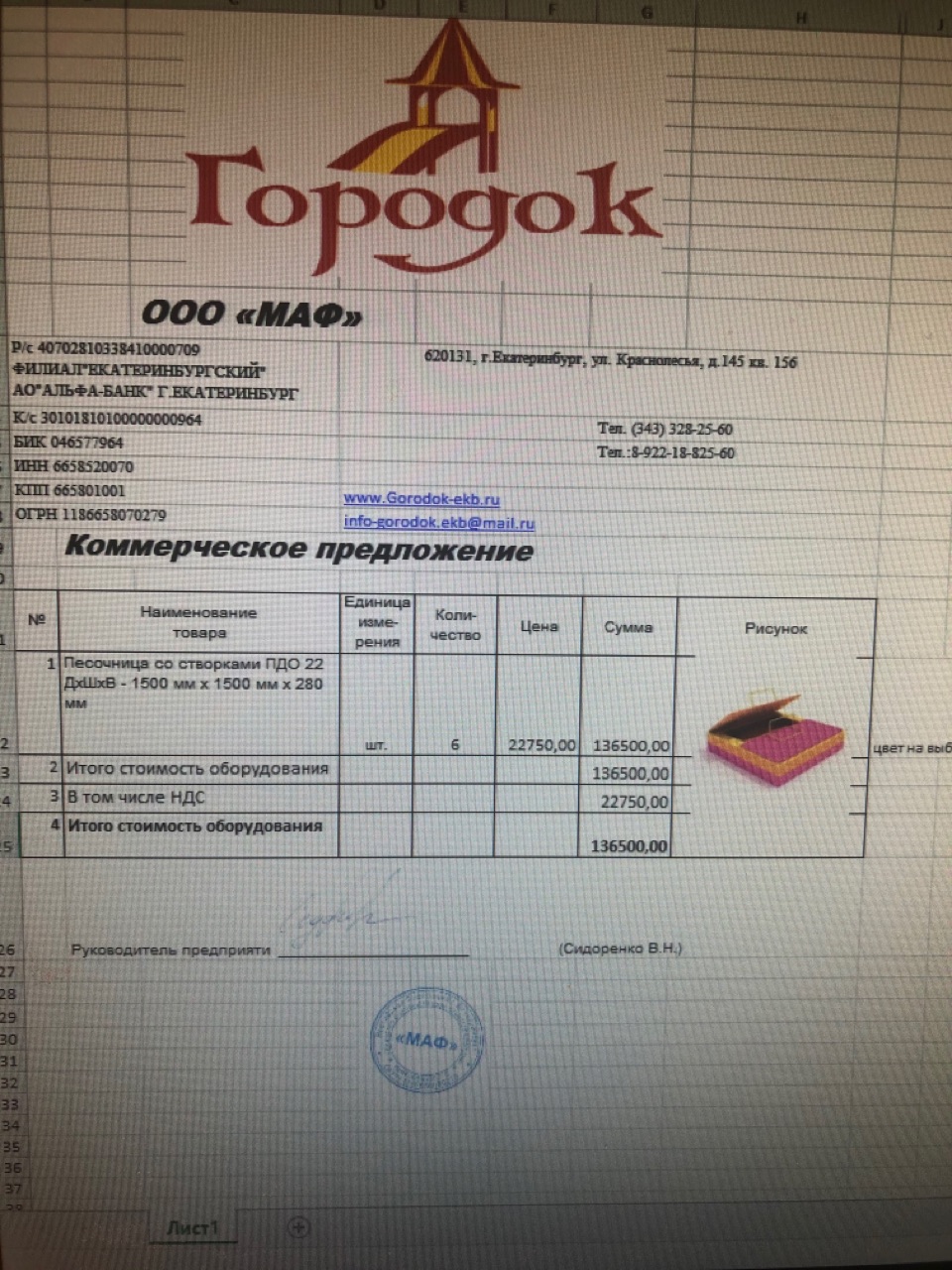 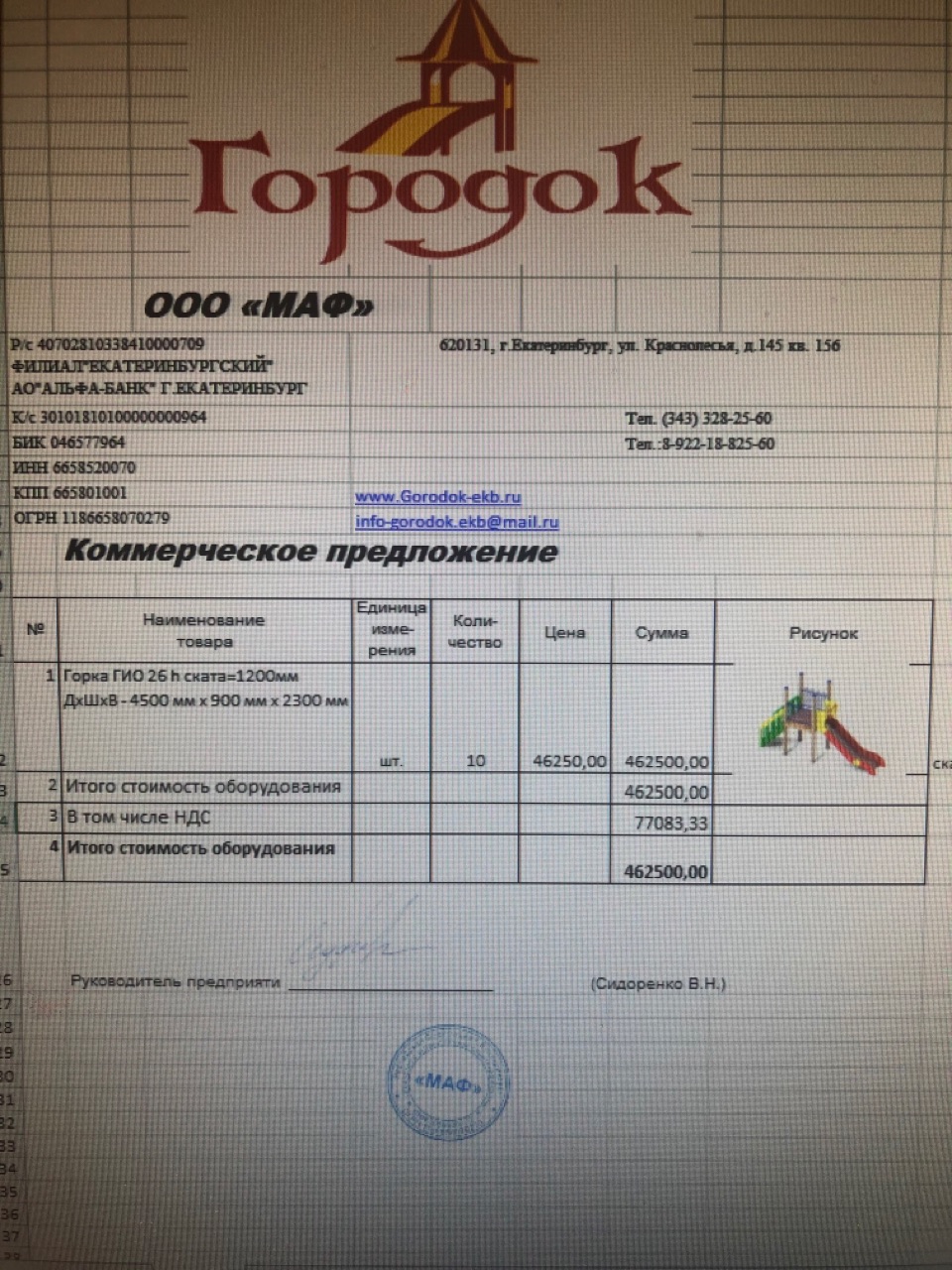 ЧТО ПОЛУЧИМ В РЕЗУЛЬТАТЕ
Безопасное, современное, привлекательное для воспитанников и их семей, оборудование для детских прогулочных участков в виде новых горок и песочниц, для формирования двигательных и социальных навыков, а также организации деятельности детей по интересам  на свежем воздухе.
   Участие экономически активного населения микрорайона, а именно, семей воспитанников МБДОУ детский сад № 28 «Теремок», с различными инициативами в разработке и реализации проекта.
  Удовлетворение жителей от  участия в решении общих проблем и понимание, что любые цели легче реализовать совместно.
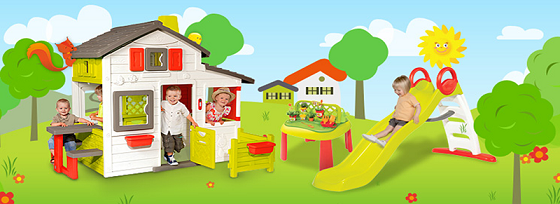 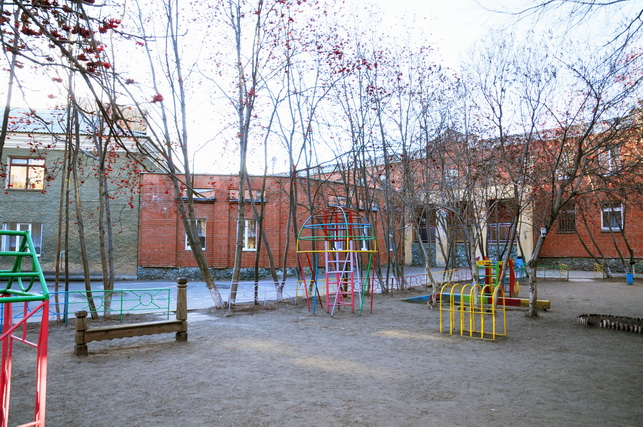 620028 г. Екатеринбург, ул. Крылова, 56, 
Тел +7/343/ 242-29-90, тел/факс +7 /343/ 231-49-52 
e-mail: teremok_28@mail.ru;
ИНН 6658176893 КПП 665801001